МОБУ гимназия №5 им. Героя Советского Союза Туренко Е.Г.Медиация:разрешение конфликта без поиска виноватых Руководитель СШМ педагог-психолог Третьякова Л.В.
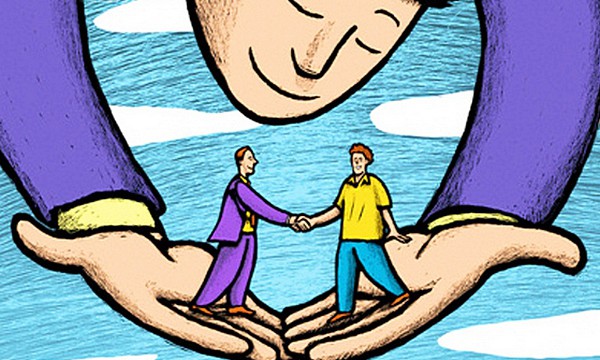 Иными словами, 
 м е д и а ц и я – это технология разрешения конфликтов, которая заключается в проведении переговоров с участием нейтрального посредника.
Основные принципы посредничества -основа медиации:
Медиация основывается на принципах:
добровольности;
независимости и беспристрастности посредника;
сотрудничества и равноправия сторон;
конфиденциальности.
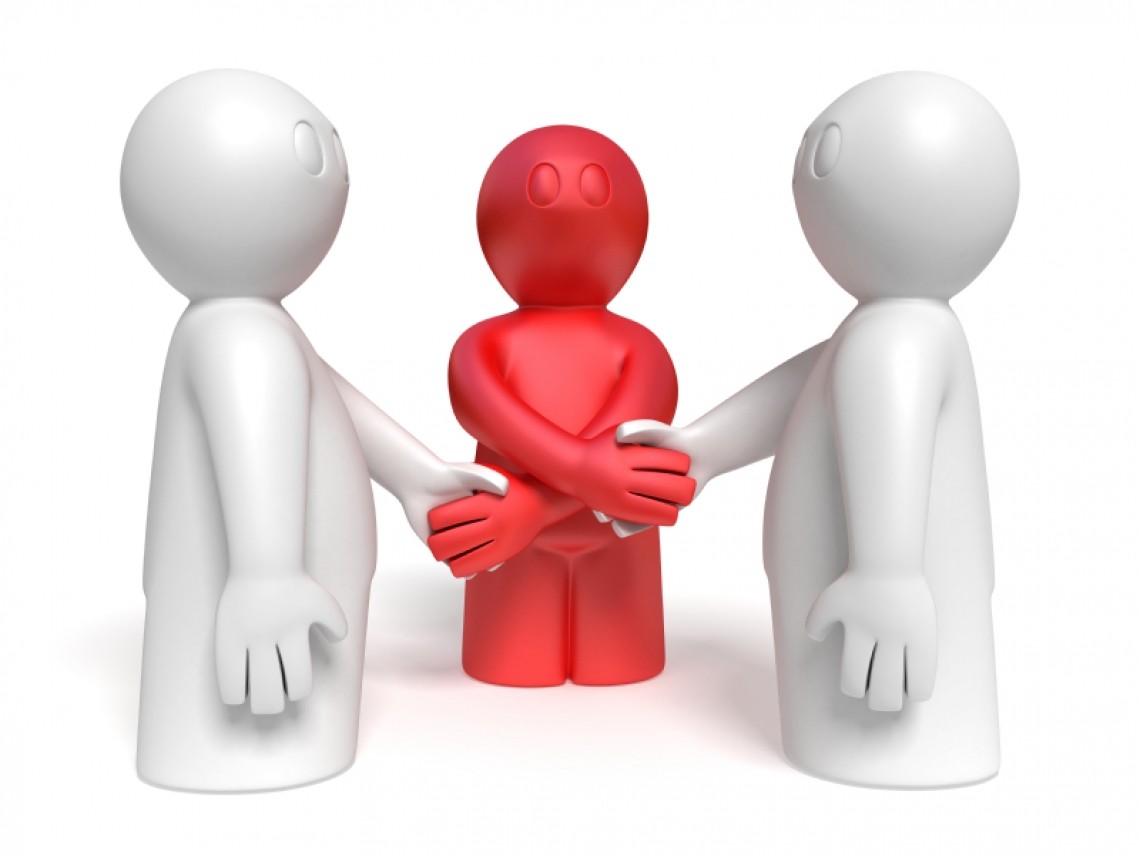 Функции медиатора:
Посредник-медиатор не может принимать чью-либо сторону.
Медиатор исходит из того, что только стороны спора знают, как разрешить свой конфликт.
Медиатор способствует созданию таких условий, чтобы конфликтующие сами нашли решение и сами же взяли ответственность за него.
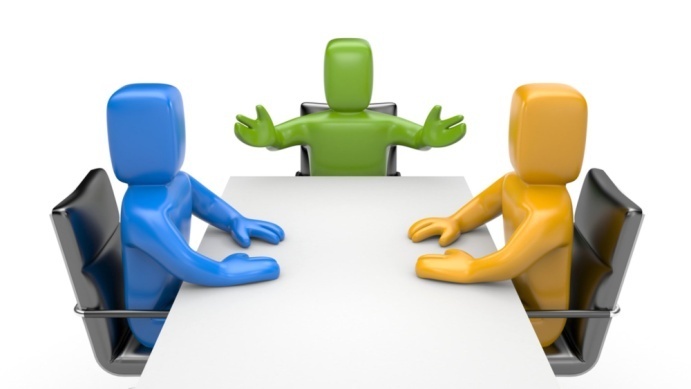 Чем полезна медиация?
Медиация позволяет сторонам сохранить нормальные отношения в 
будущем, так как:
дает возможность избавиться от первопричины конфликта. Не секрет, что причины многих конфликтов лежат в эмоциональной сфере, а также в непонимании сторонами позиций друг друга;
направлена на поиск взаимоприемлемых вариантов решения проблемы, а не на установление вины и ответственности участников спора;
позволяет сторонам правильно и четко понять позиции и интересы друг друга в споре; 
не имеет задачи выяснить, кто прав и виноват, медиация работает, чтобы стороны конфликта пришли к взаимовыгодной договорённости. 
Это принципиальный момент: решение, в выработке которого ты принимал личное участие и с которым согласился, будет реализовано с гораздо большим энтузиазмом, чем если бы оно было навязано кем-то извне.
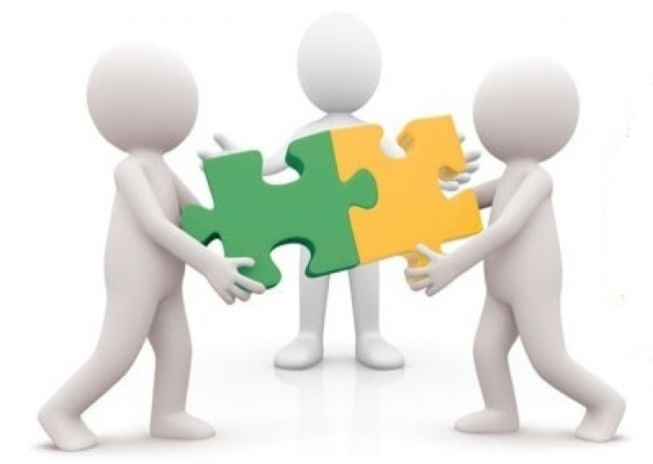 Наличие школьной службы медиации позволяет:
предупреждать затягивание конфликтов 
   (это не пристальная слежка медиатора за обстановкой и моментальное  предложение  своих  услуг, как только атмосфера накаляется; здесь очень важна инициатива самих сторон спора, чтобы решить проблему на стадии её зарождения.
воспитывать и учить культуре диалога
  (а не только заниматься спорами и профилактикой асоциального поведения). 

Служба медиации чаще является направлением воспитательной работы, чем просто альтернативой конфликтной комиссии.
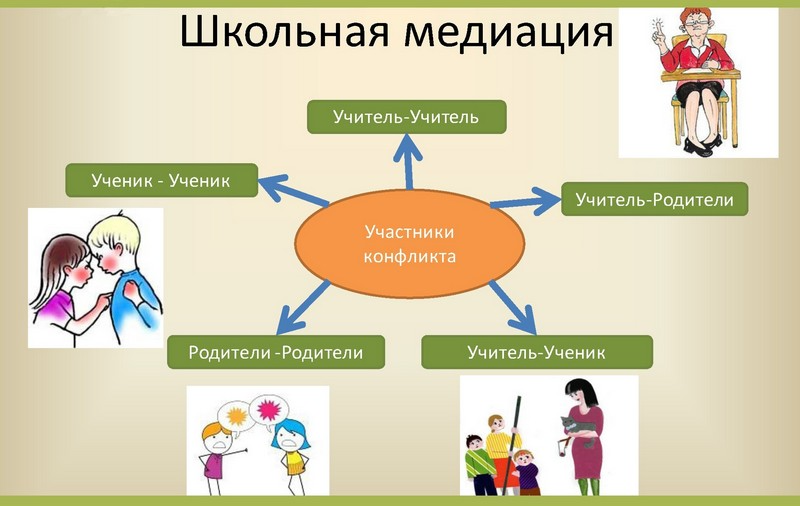 Пусть будет мирвместо  вражды.Не дружи со своей  обидой.
ТЕЛЕФОНЫ, ПО КОТОРЫМ ВЫ МОЖЕТЕ ПОЗВОНИТЬ, ЕСЛИ ВАМ НУЖНА ПОМОЩЬ
8.800-200-01-22  –  Детский телефон доверия
8(861)245-82-82   -  ГОРЯЧАЯ ЛИНИЯ психологической помощи
8.988-245-82-82
8.800-250-29-55  -  Телефон доверия психиатрической службы           
                                  Краснодарского края для детей и подростков
8(862)-268-02-60 -  Сочинский  филиал  ГБУЗ «Наркологический диспансер»     
                                  Министерства здравоохранения Краснодарского края
261-20-79             –  Телефон доверия г.Сочи,  ЦПДК 
269-69-53             –  Телефон обращения граждан 
                                    (Управление внутренних дел г. Сочи)
 
261-57-60              –  Телефон Доверия  «Линия жизни» 
                                   (Психоневрологический диспансер)
261-55-54                 Телефон Доверия  (Психоневрологический диспансер)

253-54-63              -  Горячая линия (Центр профилактики и борьбы со                      
                                   СПИД)
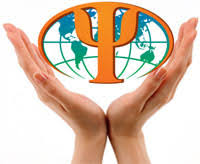